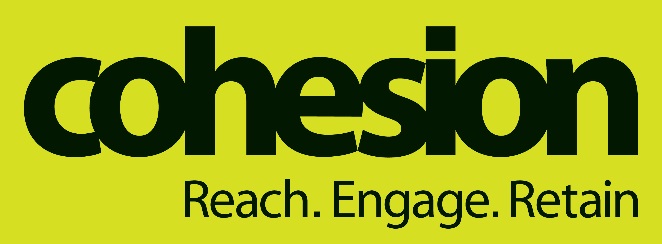 Stay interviews

What talents, or skills do you have that we haven’t made the most of?
What is one thing you wish you could change about working here?
What would you like to learn during your time here?
How do you like to be appreciated and recognised?
As your manager, how can I best support you?
What do you look forward to when you come to work each day?
Do you have the tools and resources needed to effectively do your job?
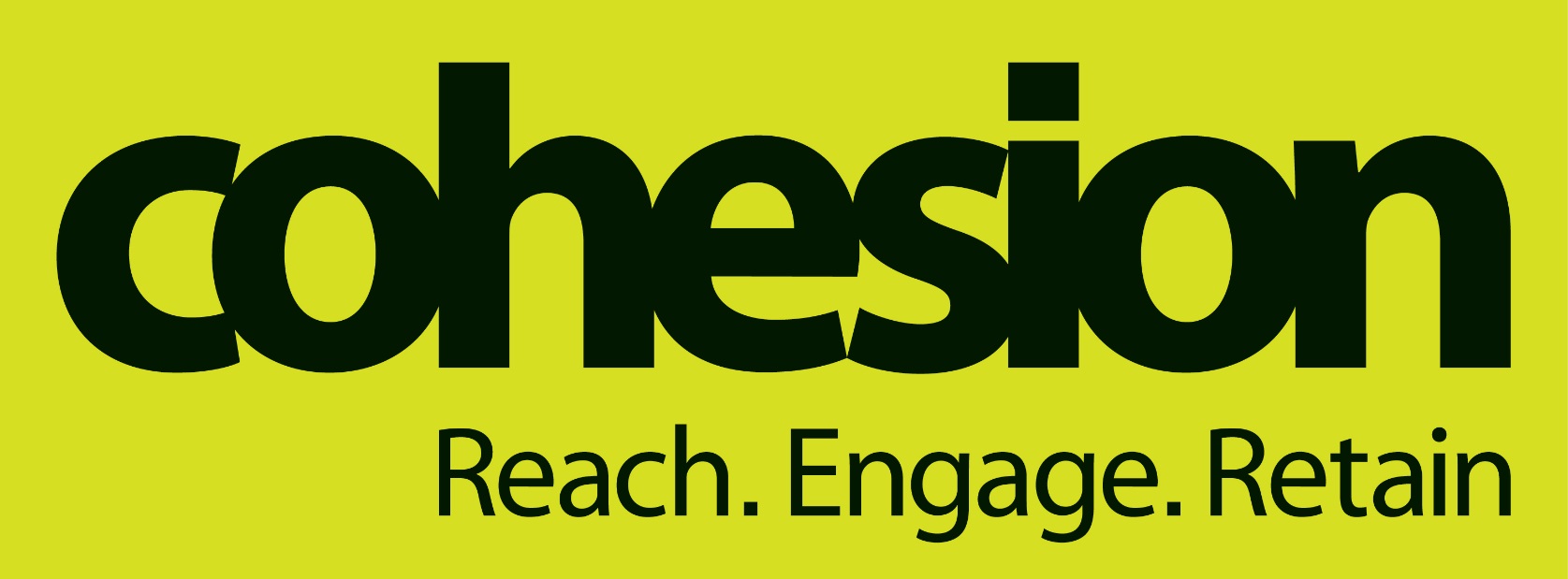 www.cohesionrecruitment.com